Херсонський державний університетСоціально-психологічний факультеткафедра практичної психологіїКроскультурна    психологіяВибіркова фахова навчальна дисципліна
Освітня програма «Психологія»
Перший (бакалаврський) рівень вищої освіти
Спеціальність 053  Психологія
Семестр викладання «3/4» 
Група 231
2020 – 2021 навчальний рік
КРОСКУЛЬТУРНА   ПСИХОЛОГІЯ
Курс за вибором для тих, хто прагне:
 - володіти уявленням про основні напрями і школи етнічної та кроскультурної психології; 
- отримати знання про соціально-психологічні фактори і джерела етнічної толерантності; 
засвоїти методи роботи з жертвами етнічної та расової дискримінації. 
        Мета навчальної дисципліни полягає в оволодінні здобувачами знаннями про психологічні особливості національної поведінки особистості та різних етнічних груп, необхідних для майбутньої практичної роботи в галузі психології.
Для чого це потрібно?
Курс кроскультурної психології має велике значення у справі формування загального уявлення про особливості національного характеру різних етнічних груп, психологічні підходи до вирішення міжнаціональних конфліктів, а також дозволить сформувати на цій основі навички організації та проведення кроскультурних досліджень, аналізу й інтерпретації етнічних феноменів. Глибокі та ґрунтовні знання з кроскультурної психології дозволять самостійно вживати психологічних засобів вирішення етнічних конфліктів на побутовому на суспільному рівнях.
Про що дізнаємось?
Усвідомите моделі світу, природу, причинно-наслідкові закономірності розвитку суспільства і зв’язки різних культур.
Навчитесь реалізовувати у професійній діяльності настанови толерантності та гуманності, у контексті сучасної мультикультурності, на основі загальнолюдських цінностей та критичного оцінювання соціально-політичних, економічних подій і явищ, культурних реалій сьогодення .
Під час  занять ви дізнаєтесь про джерела зародження різних етносів.
Навчитесь реалізувати ефективні психолого-педагогічні стратегії існування людини у суспільстві в умовах сучасного глобалізованого соціокультурного середовища.
Фахові компетентності:  Здатність застосовувати теоретичний фундамент наукової кроскультурної психології для аналізу широкого кола процесів і явищ як індивідуальної, так і групової психології.  Здатність виявити історичну та етнічну варіантність загальнопсихологічних явищ.  Здатність розуміти національну та соціокультурну специфіку мовленнєвої поведінки носіїв різних мов та здійснювати ефективні комунікативні контакти.  Здатність мислити логічно й послідовно, здійснювати аналіз та синтез різних ідей, точок зору, наукових явищ у їх взаємозв’язку та взаємозалежності для забезпечення освітнього процесу відповідною навчально-методичною документацією, програмами, планами та інноваційними проектами.
До зустрічі!
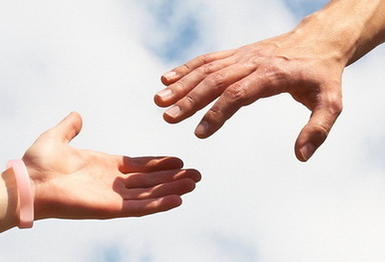